Plagiarize
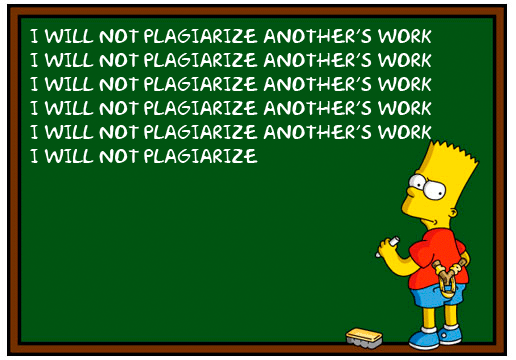 Verb (shows action)
Take/copy/steal the work or an idea of someone else’s and pretend it is one’s own
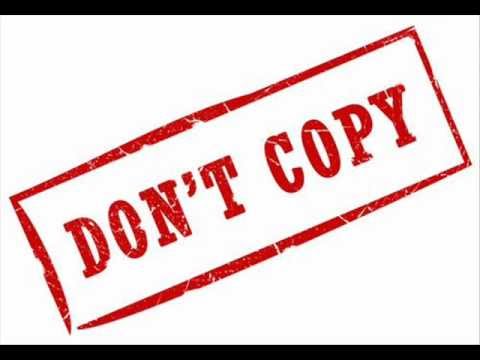 How not to plagiarize…
Cite Sources – give credit
     “Title.” Website Name.  Website Publisher. Date Accessed. 	URL
Paraphrase (verb) – reword or put into own words
Part A: Duties & Responsibilities
Write the description as it is written on your paper and then (Insert Website Name in parenthesis before the period at the end of the sentence).
Part B: Duties & Responsibilities
According to ____________________, a(an) _____________________ performs the following duties and responsibilities:
Write #1.
Write #2.
Write #3.
Write #4.
Write #5.
(Insert Website Name here)
(Insert Title of Career here)
Part C: Working Conditions
According to ____________________, a(an) _____________________ works under the following conditions:
Write #1.
Write #2.
Write #3.
(Insert Website Name here)
(Insert Title of Career here)
Part D: Education/Training/Skills
According to ____________________, a(an) _____________________ will need the following education, training, and/or skills:
Write #1.
Write #2.
Write #3.
Write #4
Write #5
(Insert Website Name here)
(Insert Title of Career here)
Part E: Earnings
According to ____________________, a(an) _____________________ will earn, on average, $________________.
(Insert Website Name here)
(Insert Title of Career here)
(Insert amount here)
Part F: Conclusion
A(An) _____________________ makes the world a better place by…
After my research, I _____________________ like to become a(an) _____________________ because…
It is important to study and get a good education now because…
Activities I can participate in now to prepare for my career are…
(Insert Title of Career here)
(would or would not)
(Insert Title of Career here)
Part G: Sources
Write down citations for Virginia Career VIEW and Career Zone in the format you learned (see format below).

“Title.” Website Name. Website Publisher. Date Accessed. 	URL